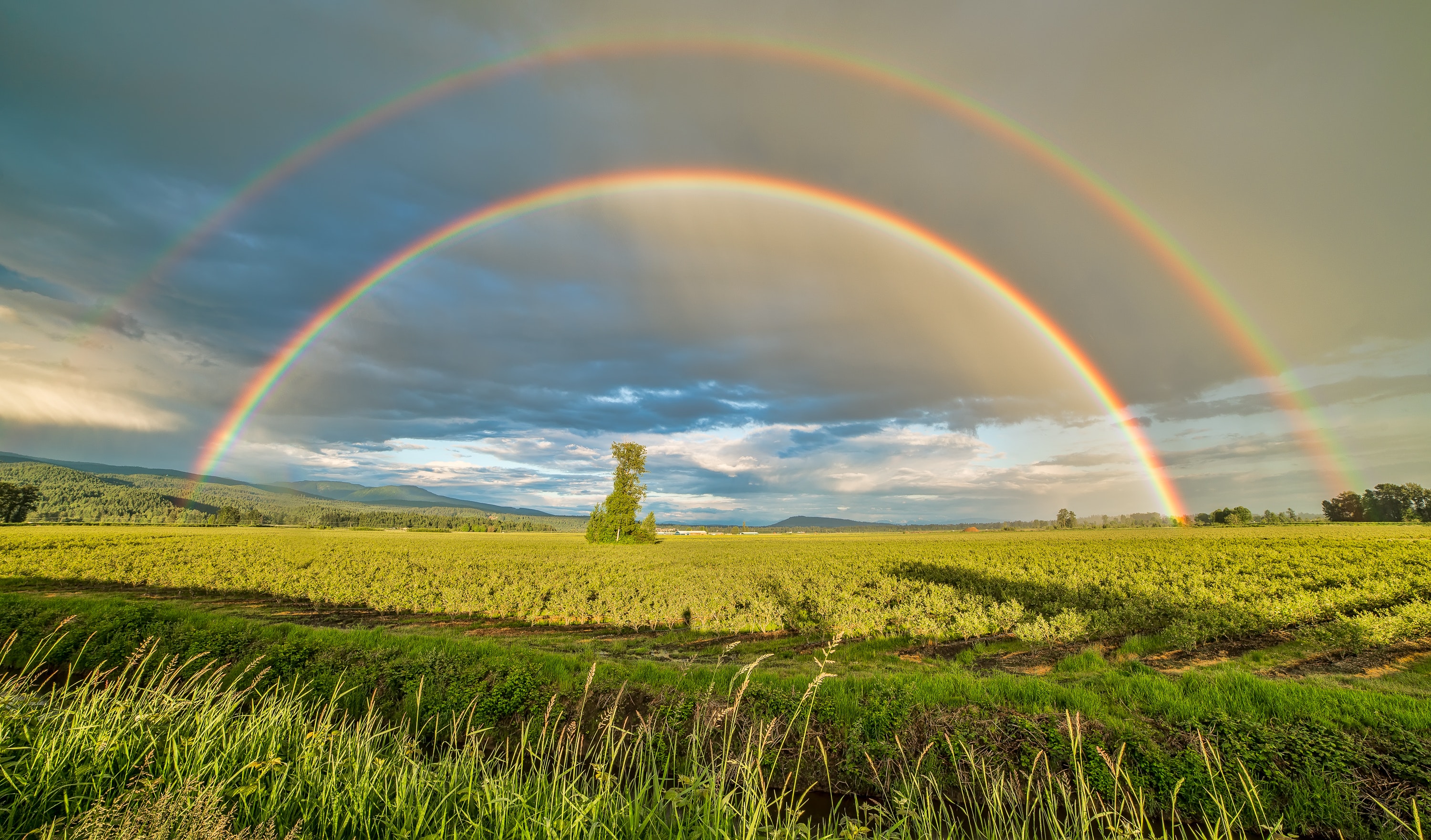 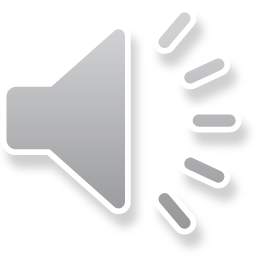 The End
“At” Phrases
Editor: 华南师范大学外国语言文化学院 许婉诗
        广东省河源市华强中学 彭芳芳
[Speaker Notes: “At” Phrases
The End
Singer: Earl Grant
Editor: 许婉诗 20160221131
单位：华南师范大学]
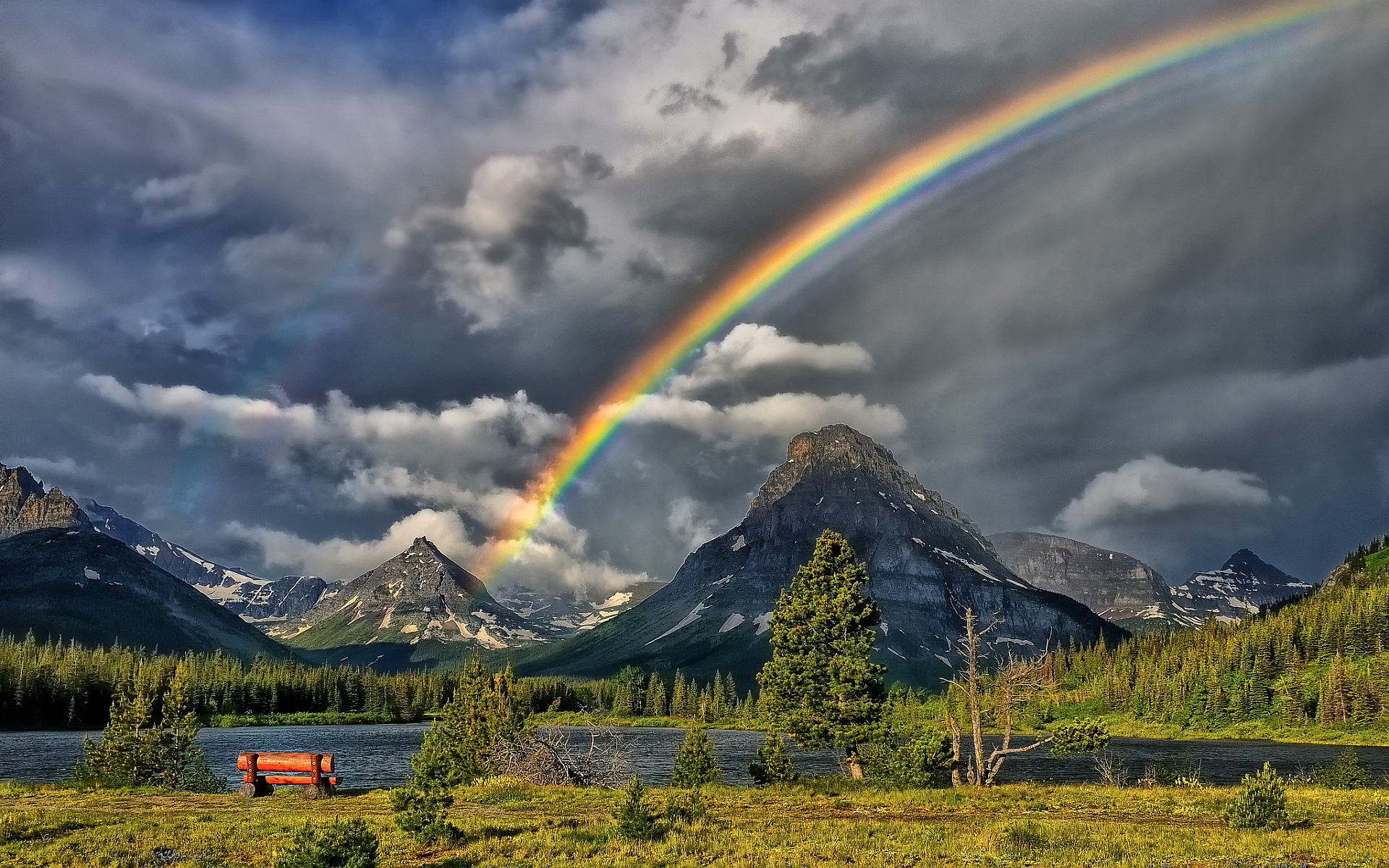 At the end of a rainbow
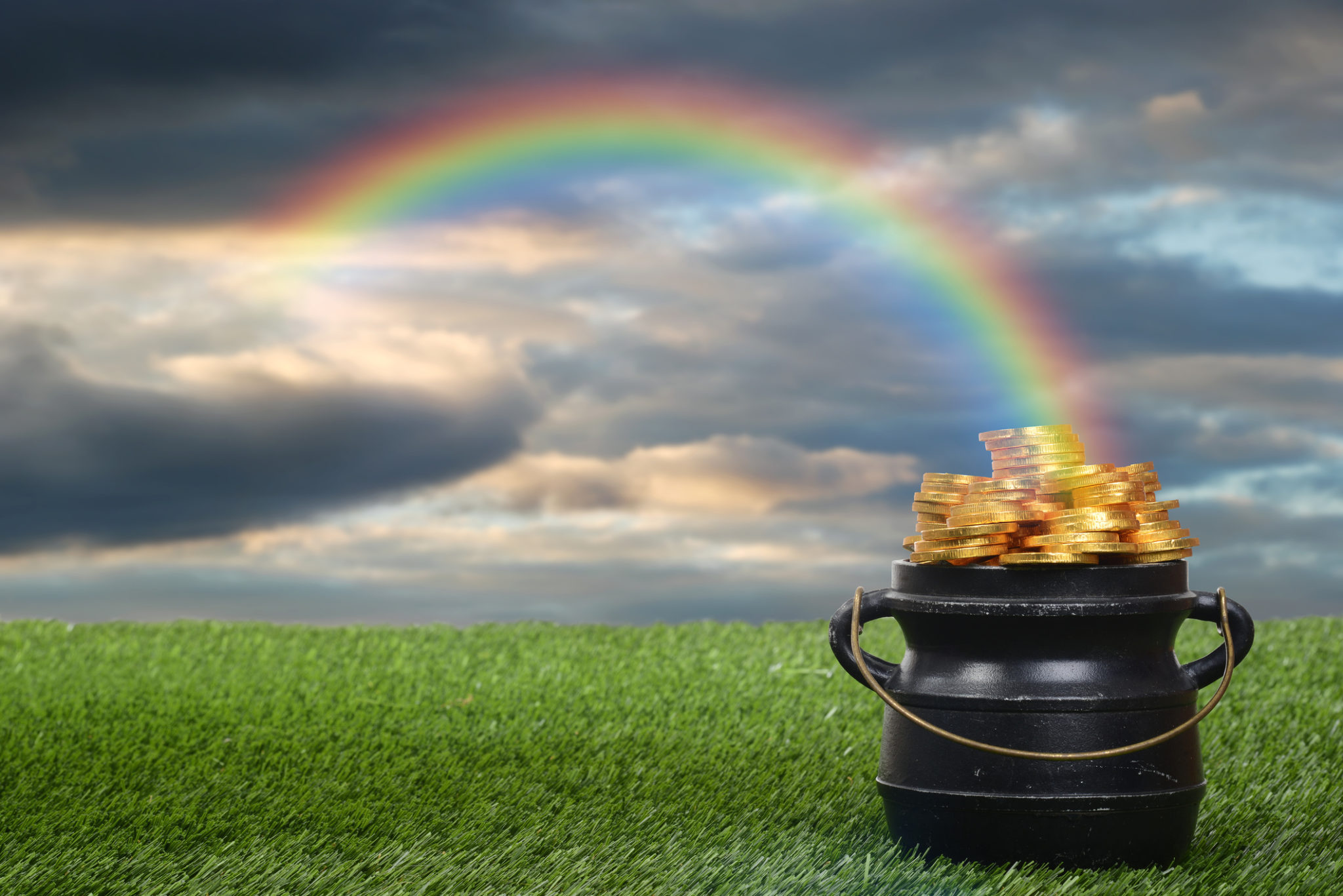 you'll find a pot of gold
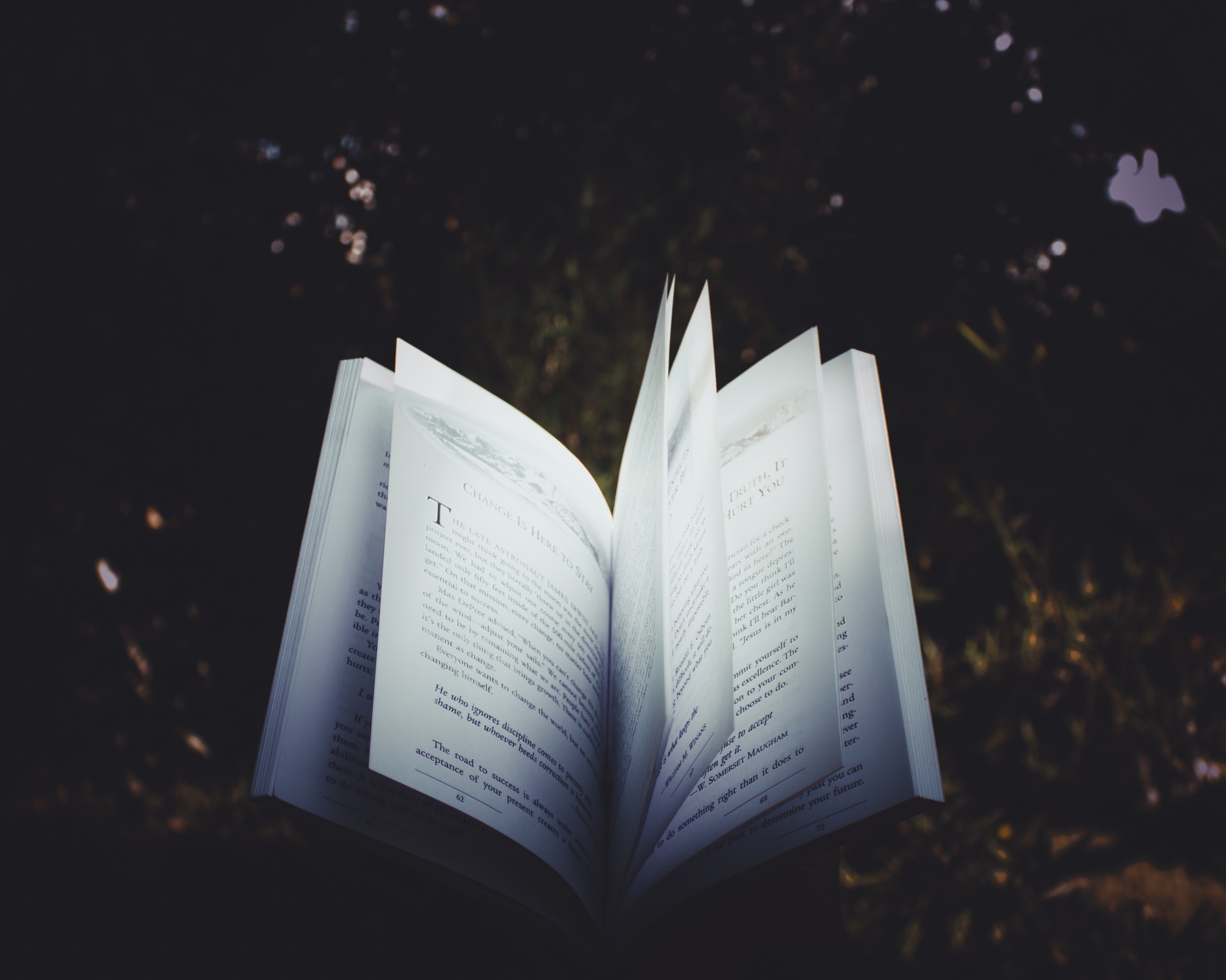 At the end of a story 
you'll find it's all been told
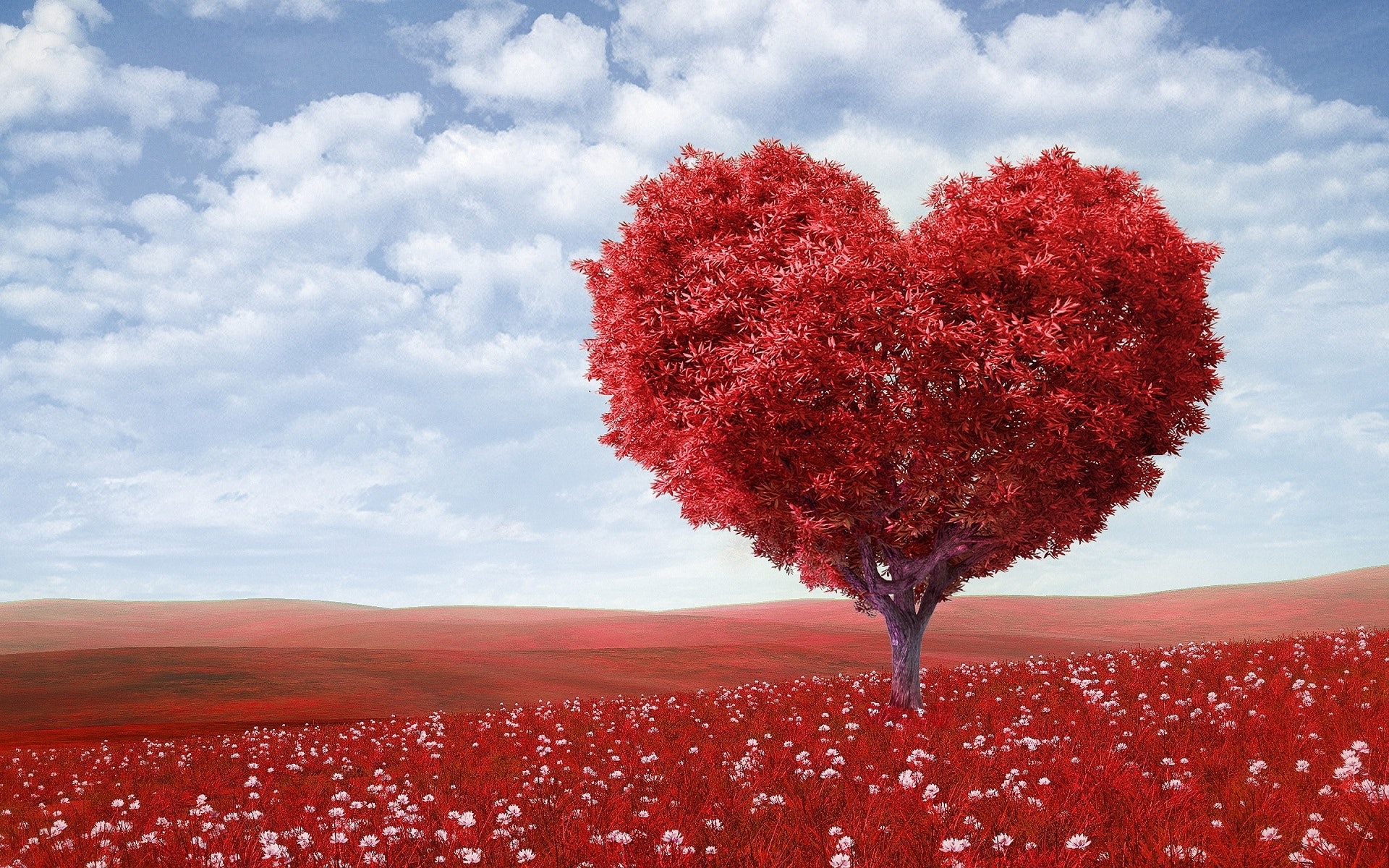 But our love has a treasure 
our hearts can always spend
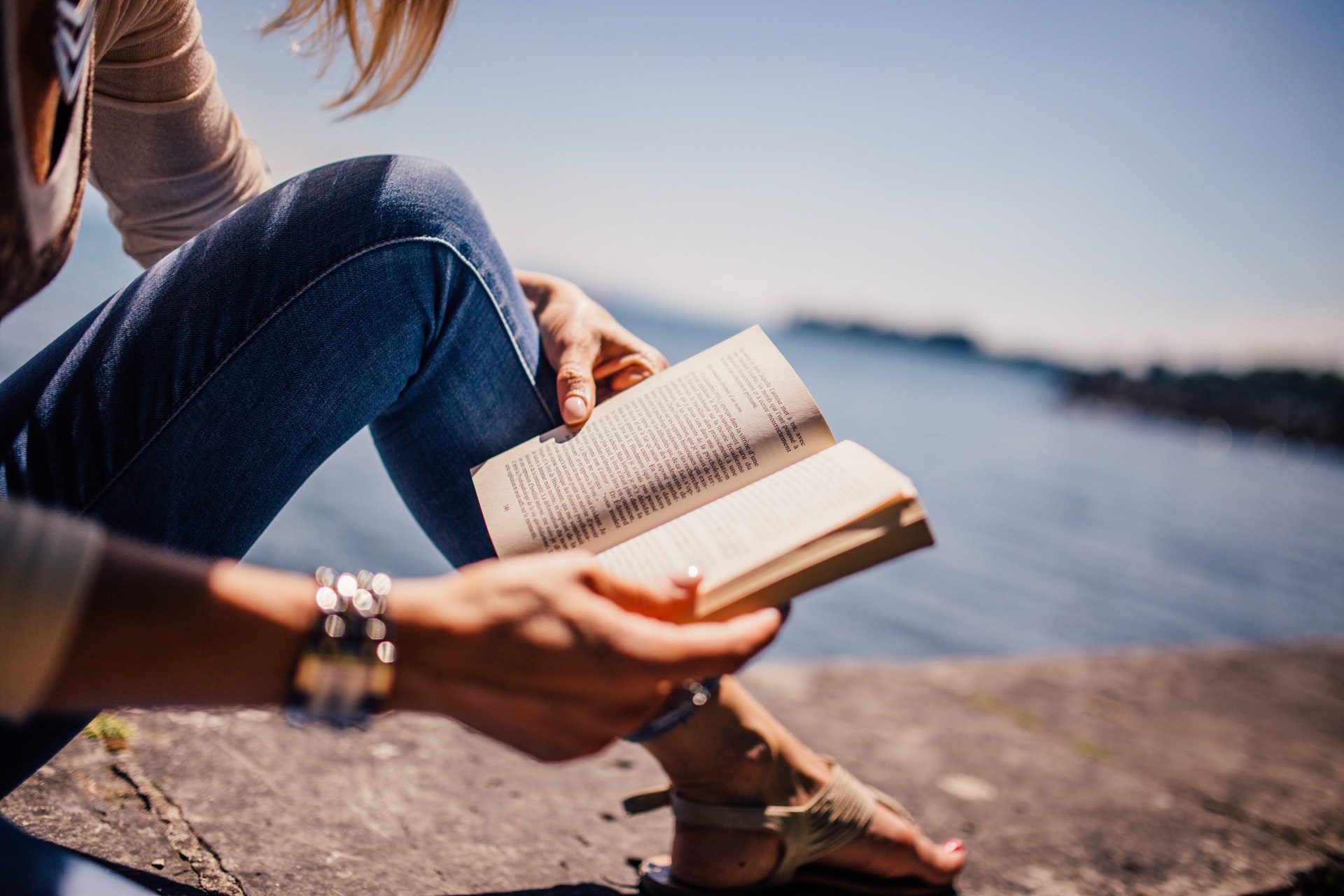 And it has a story 
without any end
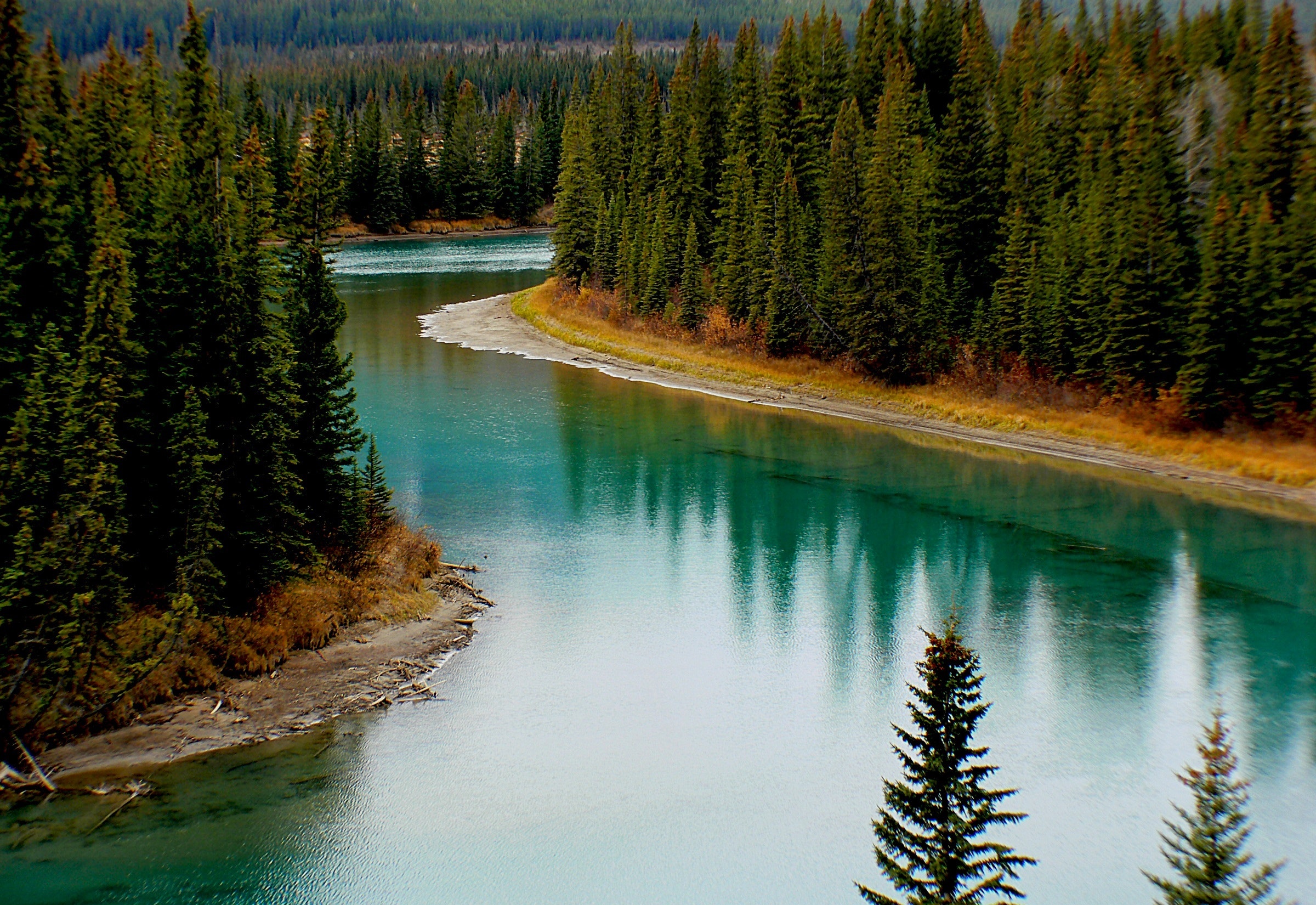 At the end of a river 
the water stops its flow
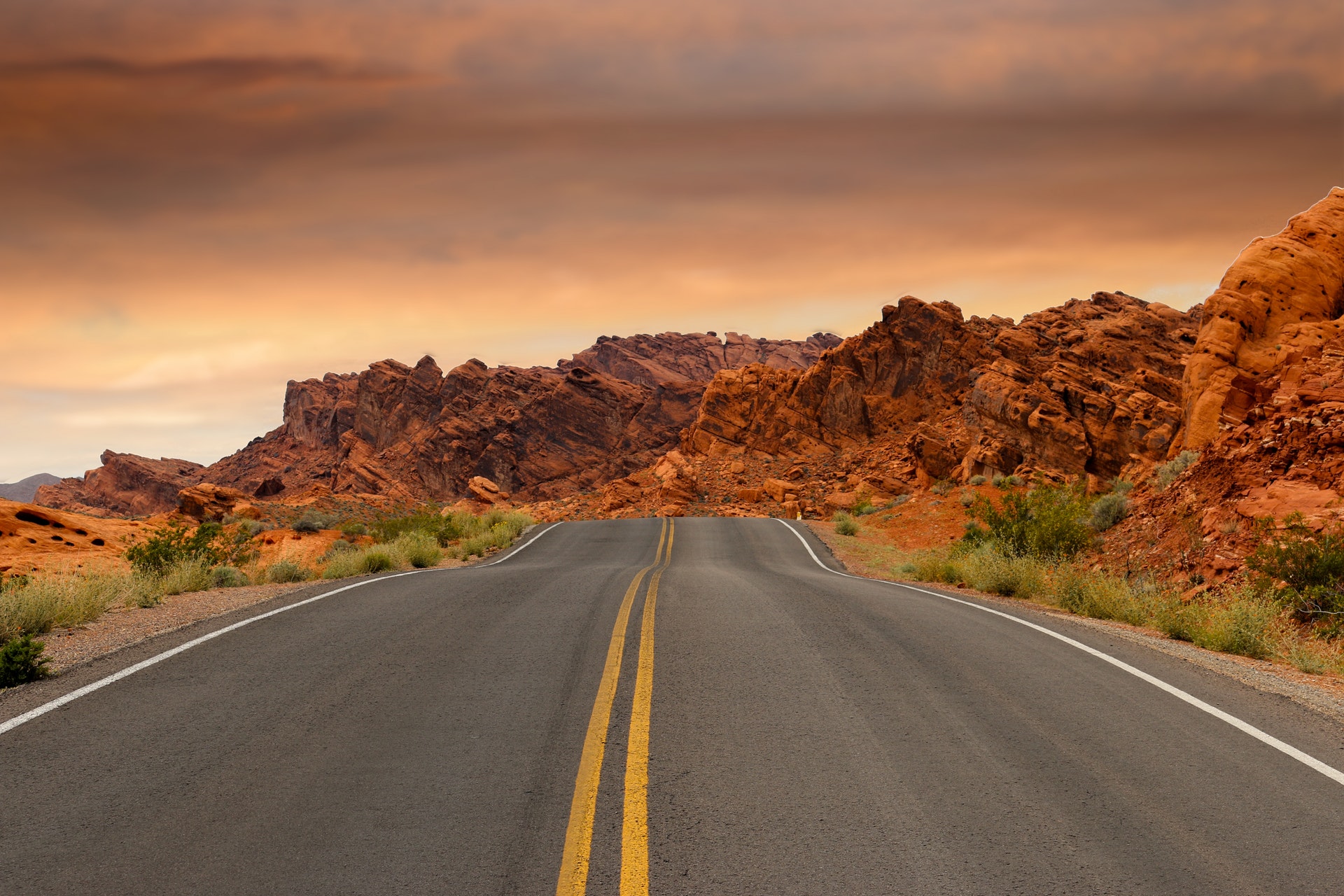 At the end of a highway 
there's no place you can go
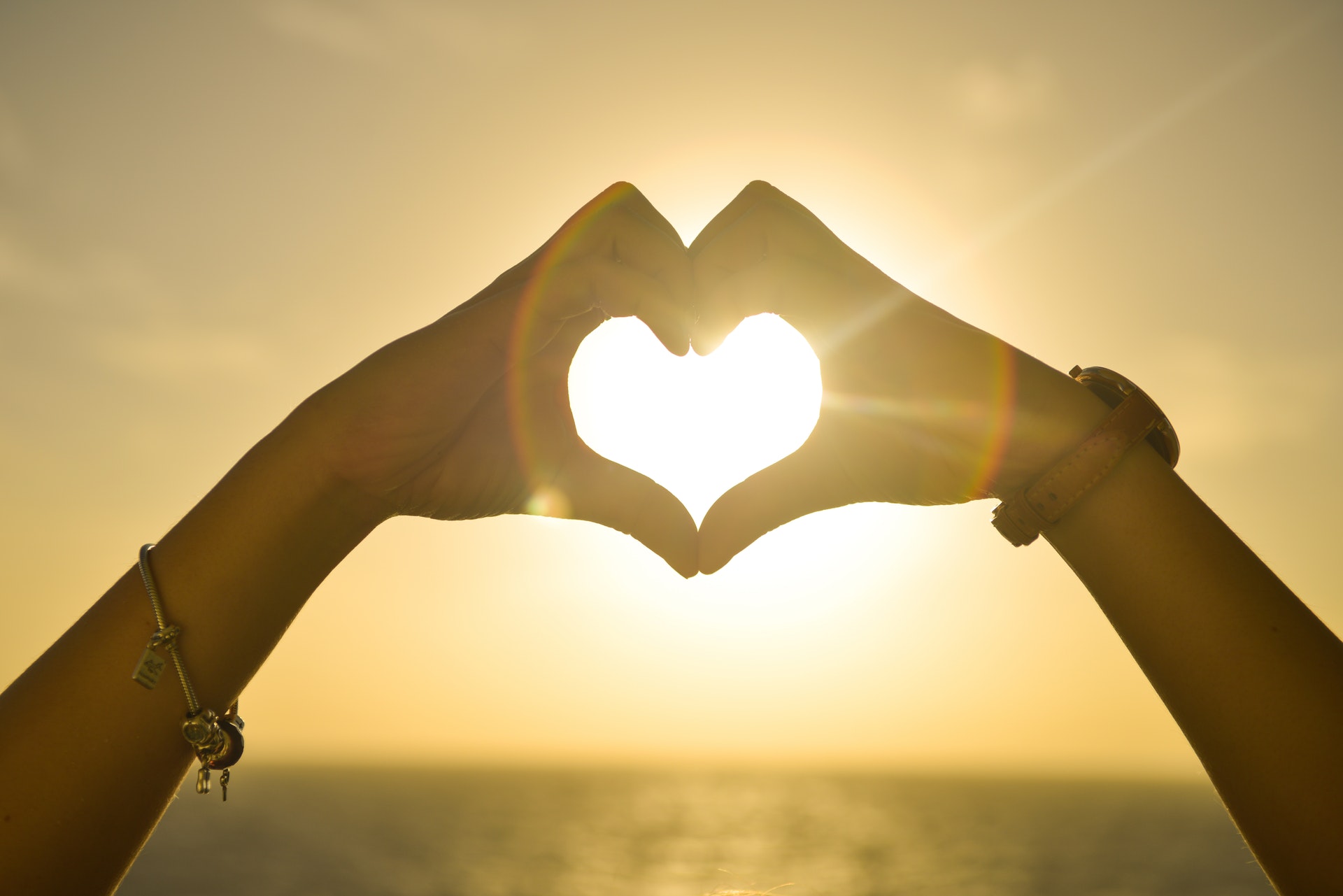 But just tell me you love me
 and you are only mine
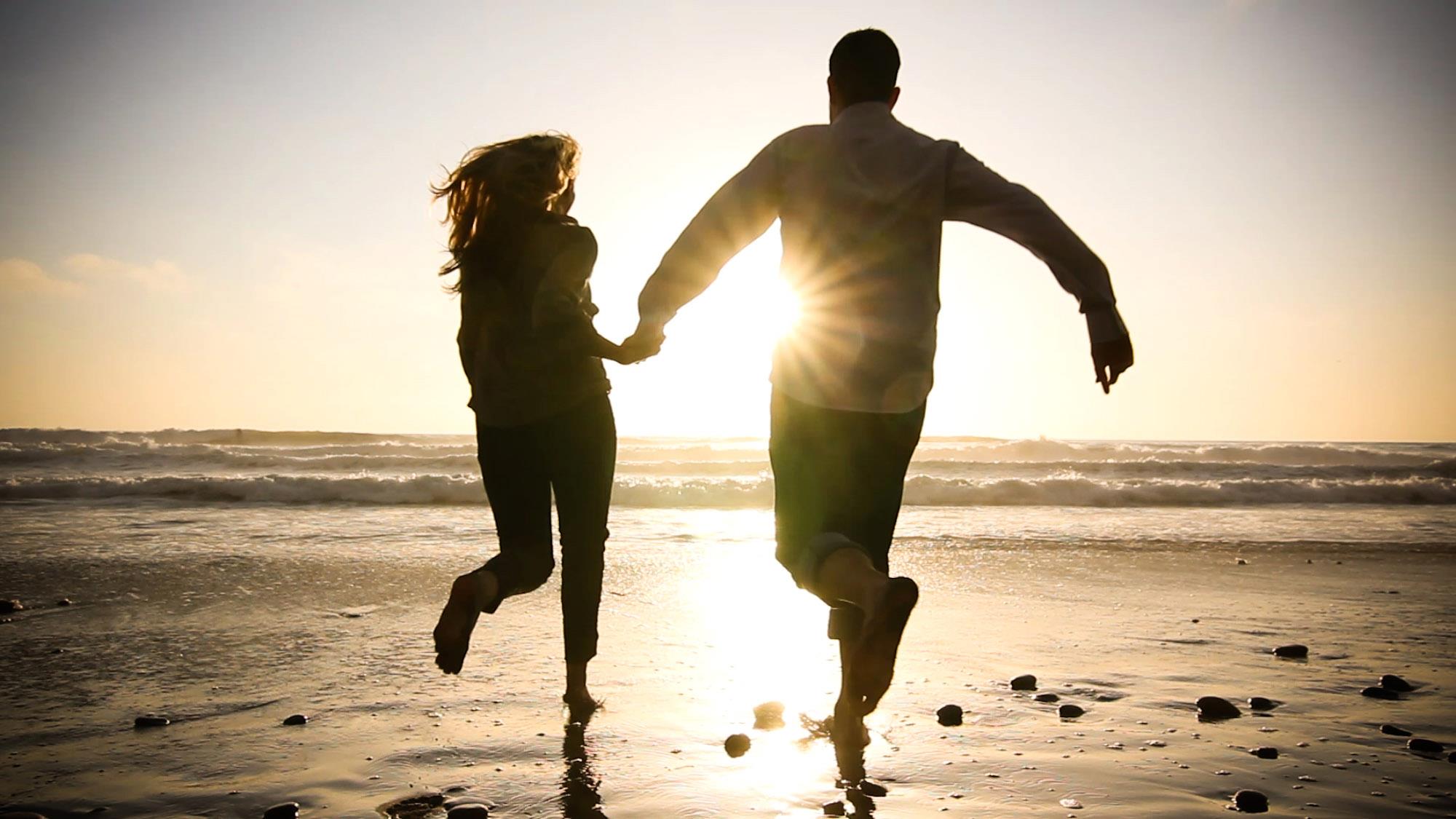 And our love will go on 
'til the end of time
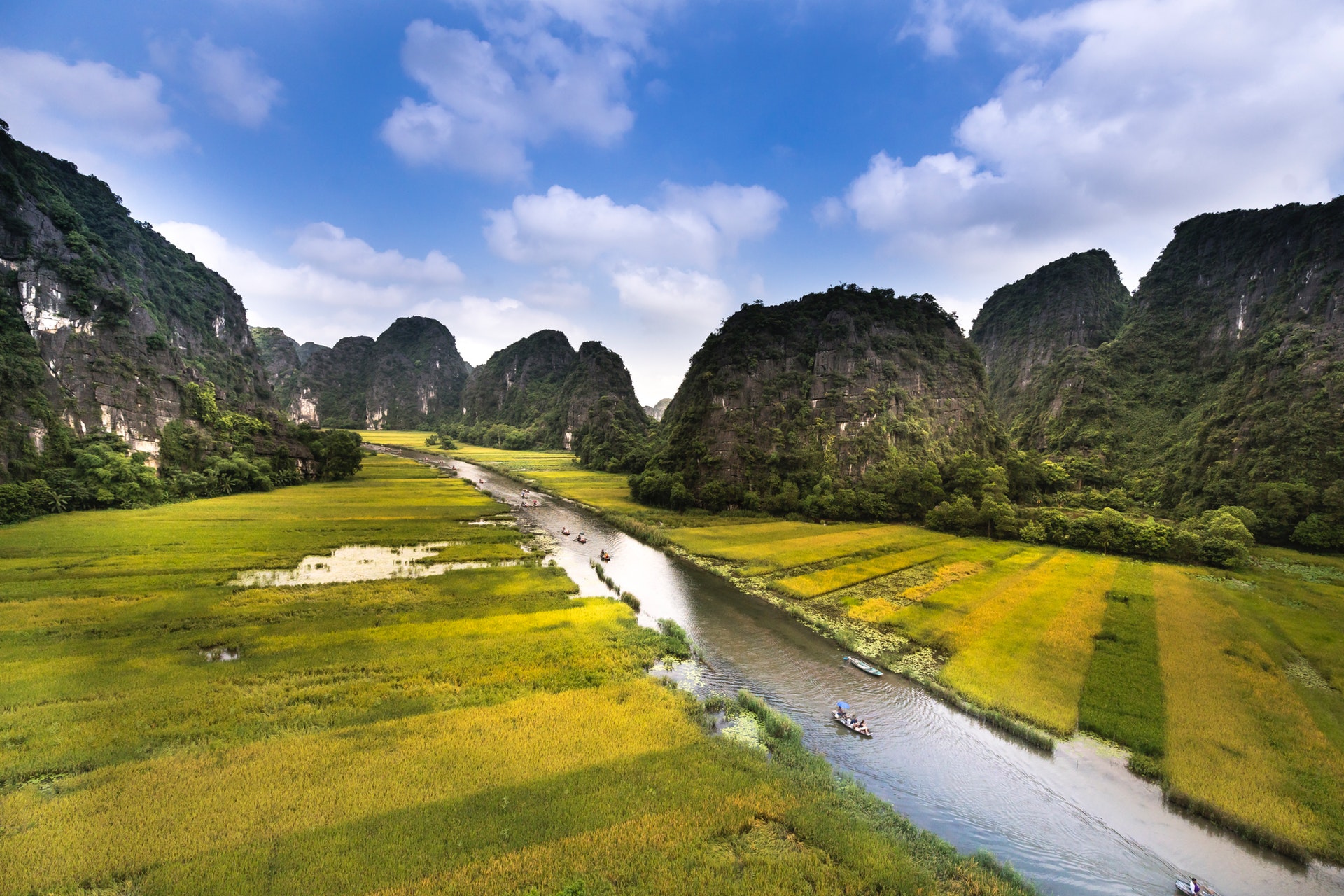 At the end of a river 
the water stops its flow
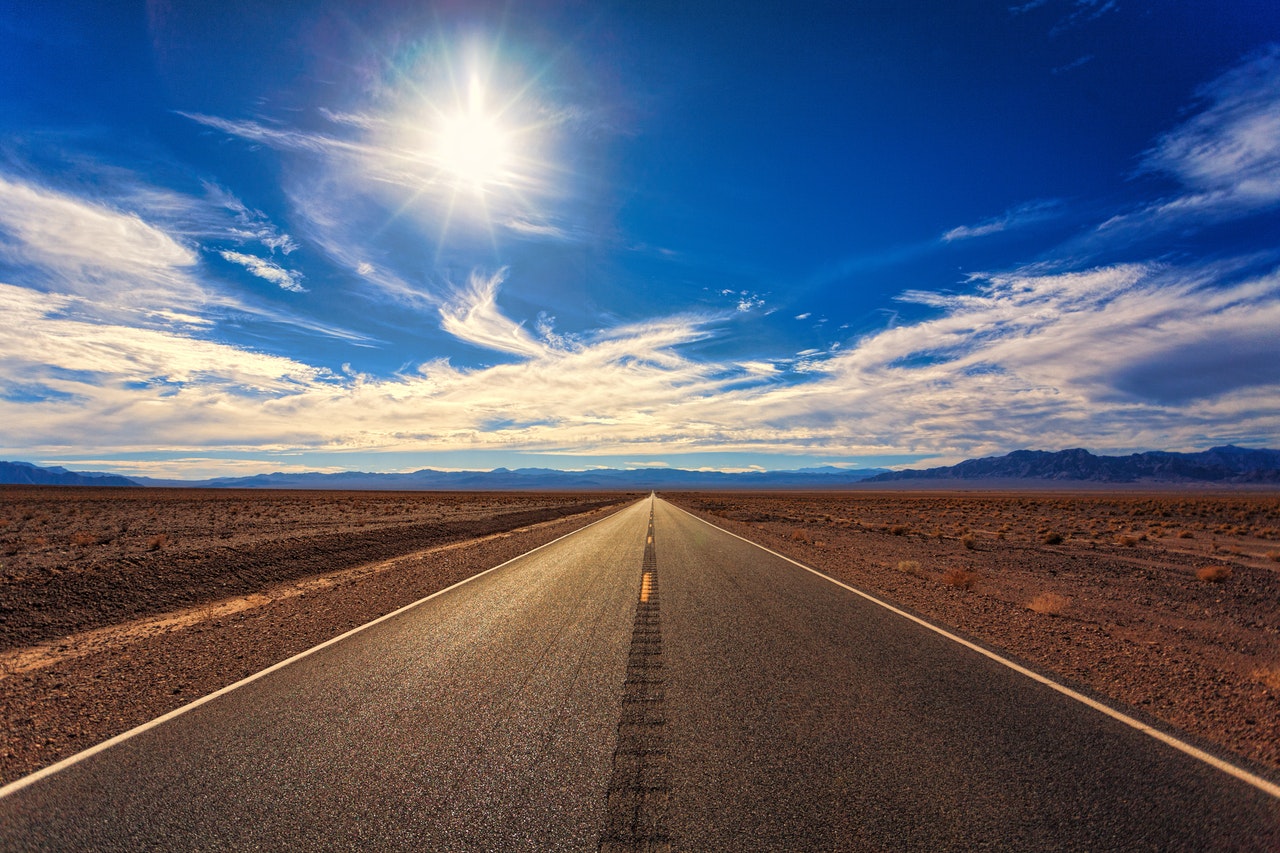 At the end of a highway 
there's no place you can go
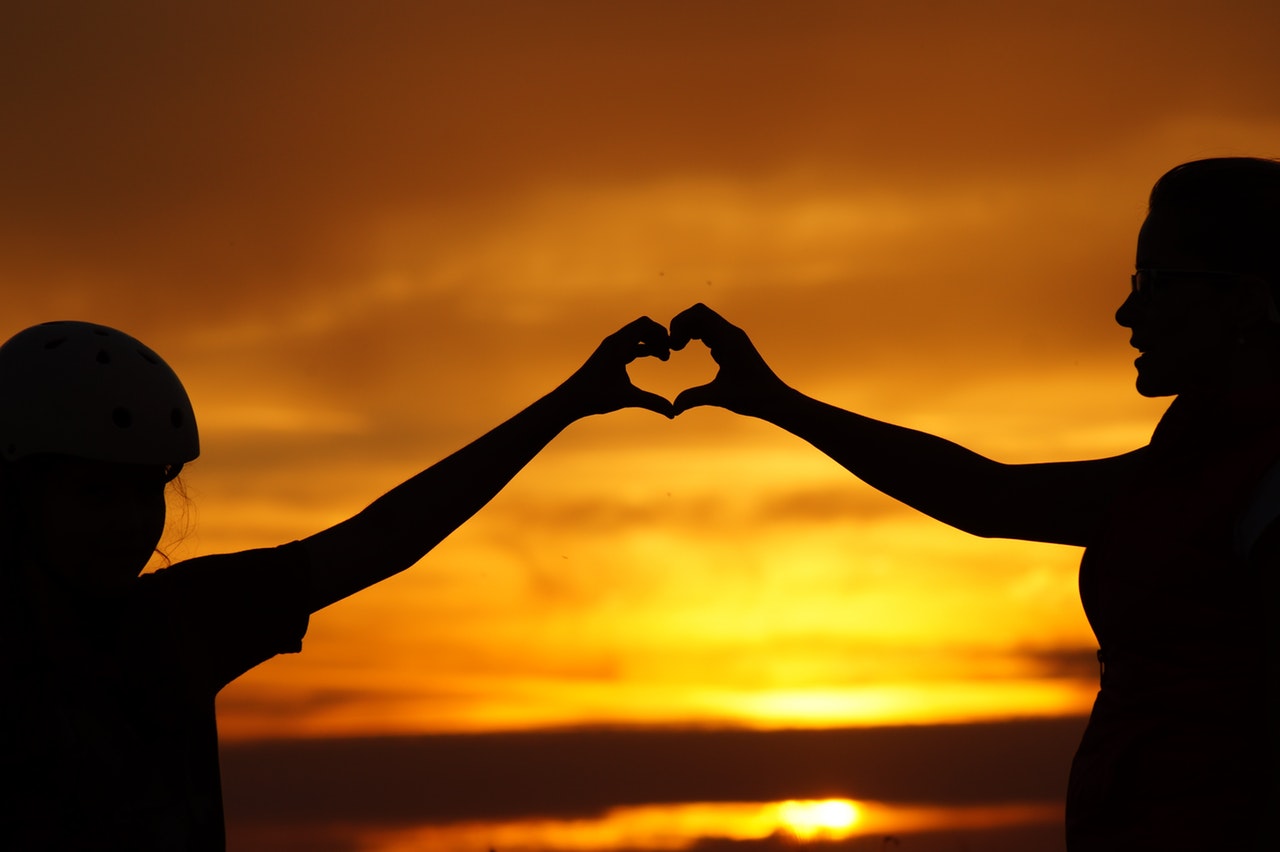 But just tell me you love me
 and you are only mine
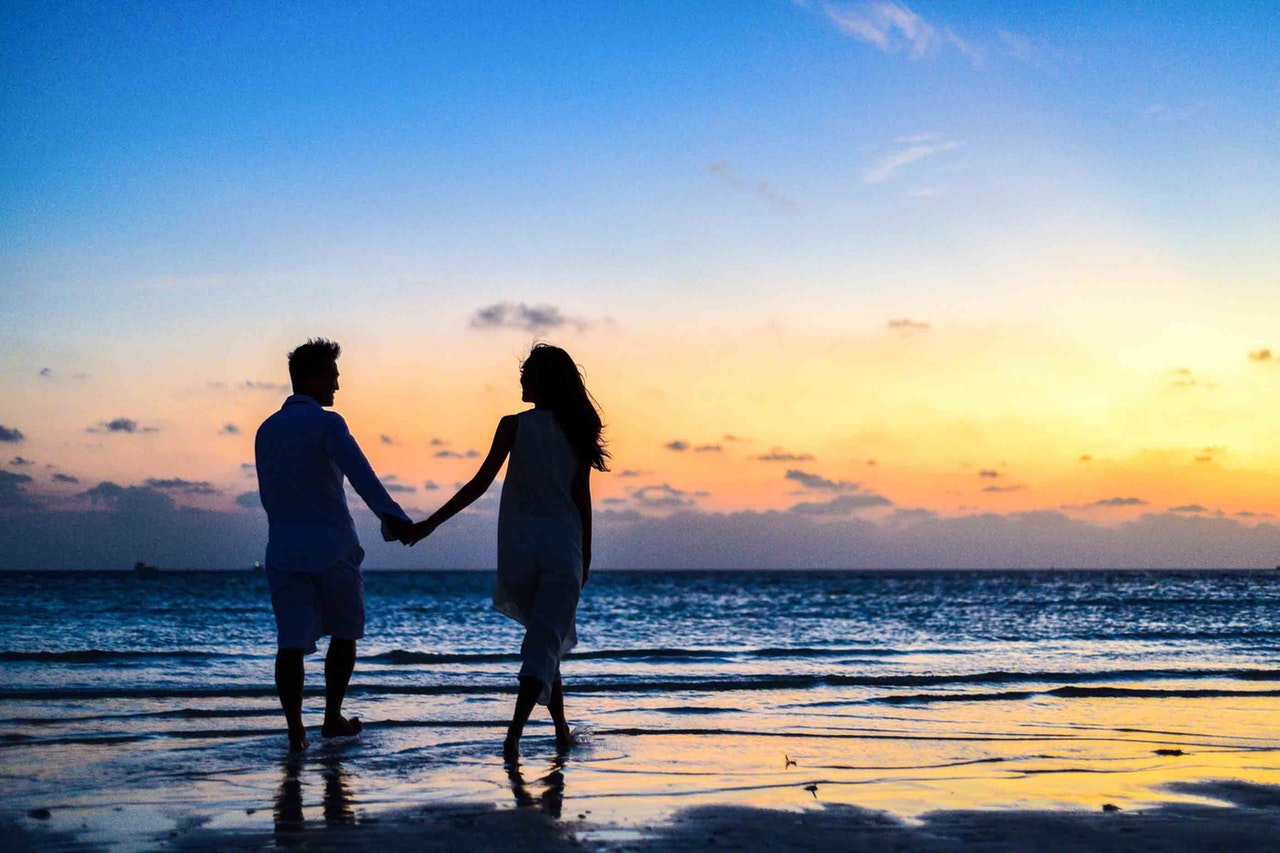 And our love will go on
 'til the end of time
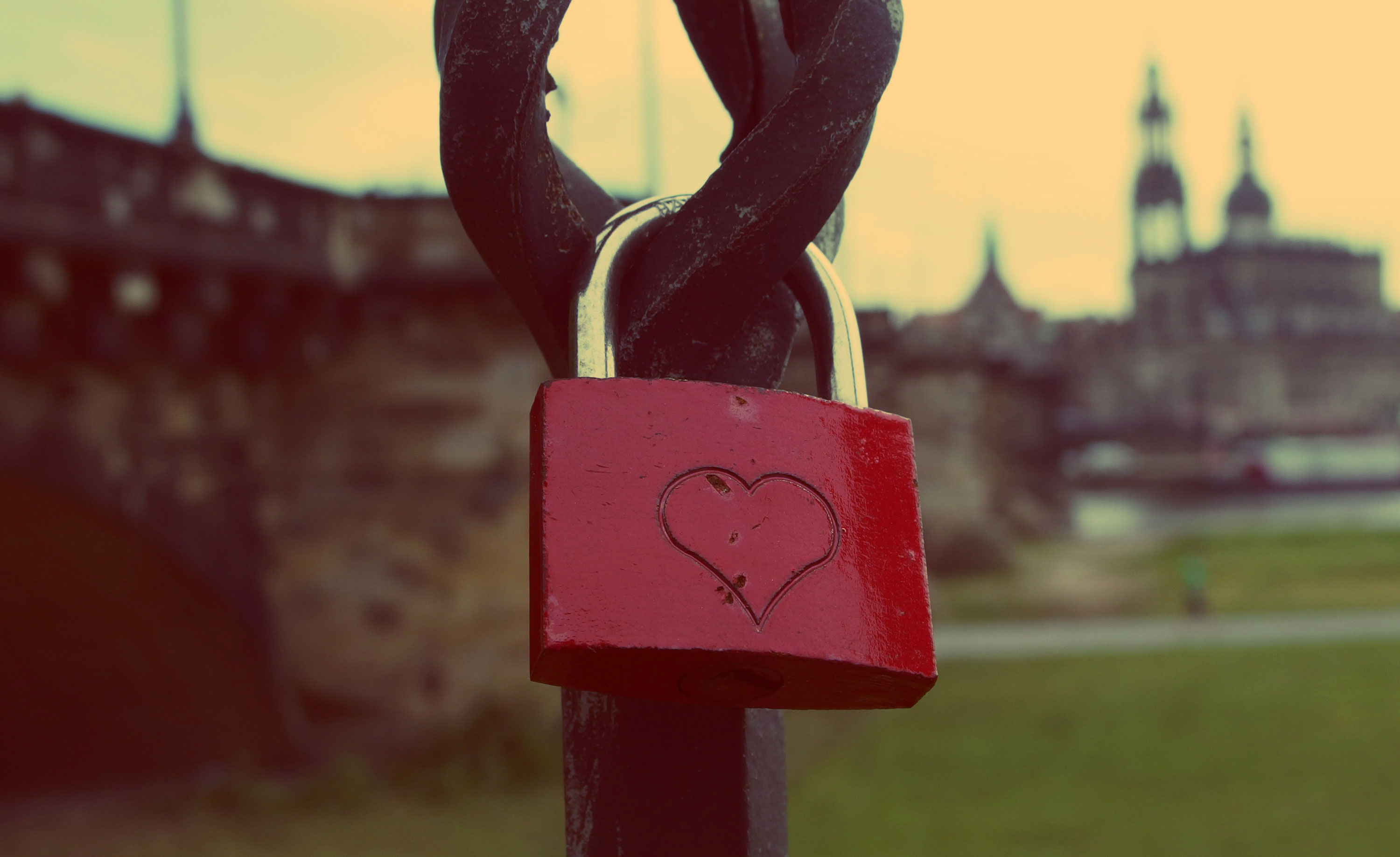 'til the end of time